医療国際展開カントリーレポート新興国等のヘルスケア市場環境に関する基本情報トルコ編
2022年3月
経済産業省
目次（1/2）
目次（2/2）
一般概況
トルコ／一般概況
基本情報
（出所） 外務省HP、海外安全ホームページ、JETRO HP、みずほ銀行HP、三菱UFJリサーチコンサルティング　「トルコ経済の現状と今後の展望」、
　　　　　野村アセットマネジメント　「クーデター鎮圧後のトルコ情勢　2016年7月19日」、JBICホームページ、朝日新聞記事2017年3月30日
トルコ／一般概況／経済
人口動態、および人口成長率・年齢別人口構成
2000年以降、人口成長率は1.2～1.8%で成長しており、2018年の人口は約8,200万人である。
（万人）
（％）
人口動態、および人口成長率
年齢別人口構成
人口成長率（％）
総計（万人）
2019年以降は予測値
2020年以降は予測値
2000
01
02
03
04
05
06
07
08
09
10
11
12
13
14
15
16
17
18
19
20
30
40
50
（％）
65歳以上
63.3
63.5
63.8
64.2
64.5
64.7
65.0
65.2
65.5
65.7
65.9
66.0
66.2
66.3
66.4
66.5
66.6
66.7
66.9
67.1
66.6
65.1
62.3
15～64歳
30.6
30.2
29.8
29.4
29.0
28.6
28.2
27.9
27.5
27.2
26.9
26.6
26.4
26.1
25.9
25.6
25.3
25.0
24.6
23.9
15歳未満
21.1
18.5
16.8
2000
01
02
03
04
05
06
07
08
09
10
11
12
13
14
15
16
17
18
20
30
40
50
（出所） 世界銀行「World Development Indicators」、国際連合「World Population Prospects」
トルコ／一般概況／経済
都市化率、上位5都市の人口
都市化率は緩やかに上昇し、2035年には80％を超えることが予測されている。
上位5都市の人口を見ると、イスタンブルが突出して多い。
都市化率※
上位5都市の人口
（％）
（千人）
アダナ
ブルサ
イズミル
アンカラ
イスタンブル
都市部
農村部
2000
2010
2020（予測値）
2000
05
10
15
20
25
30
35
40
45
50
※ 都市化率とは、都市部に住む人口の割合。
（出所） 国際連合「World Urbanization Prospects」、ユーロモニター
トルコ／一般概況／経済
GDP、GDP成長率、一人当たりGDP
2017年の名目GDPは約8,500億US$であり、2022年には1兆US$規模になると予測されている。
2017年の一人当たり名目GDPは約10,500US$となっている。
（10億US$）
（％）
2022年GDP予測
名目GDPおよび実質GDP成長率
一人当たり名目GDP
11.1
978.8
（10億US$）
8.5
-4.7
200
名目GDP（10億US$）
実質GDP成長率（％）
2000
01
02
03
04
05
06
07
08
09
10
11
12
13
14
15
16
17
（US$）
2022年一人当たりGDP予測
11,373
（US$）
2000
01
02
03
04
05
06
07
08
09
10
11
12
13
14
15
16
17
（出所） 国際通貨基金（IMF） 「World Economic Outlook Database」
トルコ／一般概況／経済
世帯所得分布
上位の中間所得層（10,000～34,999US$）の割合が多く、2000年には約61%、2020年には約71%を占めている。
世帯所得分布
2000年
2020年
（US$）
35,000～
10,000～34,999
7,500～9,999
5,000～7,499
2,500～4,999
1,750～2,499
1,000～1,749
750～999
500～749
（％）
（％）
（出所） ユーロモニター
※実質為替レートに基づくデータを記載
トルコ／一般概況／経済
インフレ率・為替レート
2010年以降、インフレ率は概ね8%前後で推移していたが、2017年より急増し、2018年には16.3%となっている。
（％）
（円/リラ）
インフレ率
為替レート
45.1
99.1
2019年以降は予測値
2019年以降は予測値
83.2
79.2
25.3
60.1
47.5
16.3
8.6
6.3
11.1
2000
01
02
03
04
05
06
07
08
09
10
11
12
13
14
15
16
17
18
19
20
21
22
2000
01
02
03
04
05
06
07
08
09
10
11
12
13
14
15
16
17
18
19
20
21
22
（出所） 国際通貨基金（IMF）「World Economic Outlook Database」、ユーロモニター
トルコ／一般概況／経済
耐久消費財普及率
2018年時点で、冷蔵庫、カラーテレビともに99%と、ほとんどの世帯に普及している。
耐久消費財普及率
（％）
95.9
95.2
93.5
92.4
98.1
98.0
97.9
98.1
エアコン
カラーテレビ
電子レンジ
乗用車
冷蔵庫
12.8
3.9
2.5
2.8
3.9
2.4
2.7
2000
01
02
03
04
05
06
07
08
09
10
11
12
13
14
15
16
17
18
19
20
21
22
2019年以降は予測値
（出所） ユーロモニター
トルコ／一般概況／規制
外国投資法
原則すべての業種・分野が外資に開放されている。
ただし、一部の業種では外資の参入が認められていない。医療分野に関しては、特に規制なし。
海外からの直接投資に関する規制について
（出所） JETRO HP
トルコ／一般概況／規制
会社法
トルコでの会社設立形態には、主に株式会社（Anonim Şirket）、駐在員事務所（リエゾン・オフィス）、有限会社（Limited Şirketi）、支店（Şube）の4つがある（合名・合資会社も存在する）。
新外国直接投資法により、外資による会社設立手続きが、審査・承認制から届出制に変更され、また会社設立手続きがワン・ストップ化されたことで、2カ月半程度を要した手続き期間は、登記においては実質1日に短縮された。
外資企業の会社設立までの手続き
※１：Central Registration System（merkezi sicil kayıt sistemi）の略。企業等の情報を統一し、電子的に管理するシステム
駐在員事務所（リエゾン・オフィス）
株式会社
税務署へ親会社のアポスティーユ、翻訳および公証済登記簿謄本を提出し、親会社の仮税務番号を取得
経済省へ駐在事務所設立申込書とともに以下の書類を提出
1
1
駐在員事務所設立申請書
アポスティーユ、翻訳および公証済誓約書
アポスティーユ、翻訳および公証済登記簿謄本
翻訳済活動報告書あるいは損益計算書および貸借対照表
権限証明書
権限委任状（当該申請業務等を受託する者に対する委任状）

※経済省は、書類に不備がなければ駐在事務所の設立を15日内に認可する。なお、認可の有効期限は原則3年間で、以後延長申請が必要となる。
Mersisシステム※1の登録、会社名の確認および予約、リクエスト番号の取得
2
会社定款の作成、Mersisシステムへの登録および公証（6部）
3
公証役場における署名宣言書公証
4
税務署へ公証済会社定款を会社設立申請書とともに提出し、新設会社の仮税務番号を取得
税務署へ駐在員事務所開設申込書とともに以下の書類を提出
5
2
アポスティーユ、翻訳および公証済登記簿謄本
駐在員事務所認可書
権限証明書
公証済署名証明
権限委任状（当該申請業務等を受託する者に対する委任状）
オフィス賃貸契約書
業務開始申告書
オンライン申告申請書

※認可を受けた駐在員事務所は、1カ月以内に税務署登録用書類のコピーを投資局に送付しなければならない。住所変更届も同様に1カ月以内に送付する。※リエゾン・オフィスは、毎年5月末までに最新の「Data Form for Liaison Office Activities」を経済省に提出する必要がある。その際に、海外から送金されたオフィスの維持運営資金の外貨証明も合わせて提出しなければならない。
仮銀行口座の開設および資本金の振込み、資本金払込証明書の取得
6
資本金の0.04%を公正取引機構の口座に入金し、領収書を取得
7
商取引登記所へ必要書類を提出
8
税務署へ必要書類を提出し税務番号を取得
9
（出所） JETRO HP
トルコ／一般概況／規制
外貨持出規制
外貨持込額および持出額に関する特段の規制はない。
現地通貨については、5,000USドル相当までであれば持ち込みおよび持ち出しが可能である。
外貨持込額および持出額に関する規制はない
入国時（持ち込み）
現地通貨の持ち込みが可能
現地通貨の持ち出しが可能
5,000USドル相当
まで
5,000USドル相当
まで
出国時（持ち出し）
（出所） JAL　「旅の基本情報　トルコ基本情報」
トルコ／一般概況／規制
経済特区
トルコには、主に3種類の経済特区（テクノパーク、工業団地、フリーゾーン）が存在する。
主な経済特区
（出所） トルコ共和国大統領府投資局ホームページ
医療関連
トルコ／医療関連／医療・公衆衛生
健康水準および医療水準
平均寿命は78.6歳、健康寿命は68.4歳である。
健康水準・医療水準を示す主な指標
注1）収縮期血圧（SBP）140以上もしくは拡張期血圧（DBP）90以上を高血圧とする
注2）BMI25以上。BMIは「体重（kg）÷（身長（m）×身長（m））」で算出される。
（出所） 世界保健機関（WHO）「Global Health Observatory (GHO) data」(2021年11月時点)
トルコ／医療関連／医療・公衆衛生
医療費支出額
医療費支出総額に占める政府の負担割合は高い水準で推移しており、特に2009年以降は8割程度となっている。
一人当たり医療費の推移
（億US$）
（%）
医療費支出総額と政府の医療費支出、政府の負担割合
419
406
402
391
390
390
373
359
357
357
356
321
110
287
政府以外の医療費支出
111
126
201
122
99
政府の医療費支出
158
57
328
315
310
309
304
292
292
287
278
279
45
248
245
医療費支出総額における
政府の負担割合
197
168
144
112
2000
01
02
03
04
05
06
07
08
09
10
11
12
13
14
15
16
17
18
（US$）
571
551
539
531
526
524
513
500
467
453
156
119
443
119
111
109
118
417
390
160
101
365
130
300
118
239
199
187
432
421
420
415
415
408
403
154
366
354
353
344
56
政府以外
302
287
50
247
215
170
131
123
政府
103
2000
01
02
03
04
05
06
07
08
09
10
11
12
13
14
15
16
17
18
※1：2021年11月9日時点のWHOのデータから計算
※2：全てUS$の現在価値で計算
※3：Current Health Expenditureを医療費支出総額として計算
※4：Domestic General Government Health Expenditureを政府の医療費支出として計算
※5：2010年は比較可能なデータが不足していたため非掲載
（出所） 世界保健機関（WHO）「Global Health Expenditure Database」 (2021年11月時点)
トルコ／医療関連／医療・公衆衛生
疾病構造・死亡要因【大分類】
2019年において、トルコでの死亡要因は、「非感染症」が占める割合が最も大きく、その割合は約90%に及ぶ。
1990年から急速に「感染症」の割合が減少し、疾病構造としては、典型的な先進国のものに変化してきた。
死亡要因の割合 （1990年⇒2019年）
2019年
1990年
7.1%
5.9%
4.9%
非感染症
感染症
事故等
非感染症
感染症
事故等
（出所）Institute of Health Metrics and Evaluation 「Global Burden of Disease Study」 (2019)
トルコ／医療関連／医療・公衆衛生
疾病構造・死亡要因【中分類】
【凡例】
：非感染症
：感染症
2019年においては、死亡要因の上位5位すべてが非感染症となっており、上位5位が占める割合は全体の80%を超えている。
主な死亡要因としては、「心血管疾患」と「新生物」が挙げられ、同2疾患で全体の約60%を占める。
：事故等
死亡要因で見る疾病構造の変化（1990年⇒2019年）
妊産婦・新生児の障害／その他の感染症
／栄養失調／腸管感染症／
HIV /エイズ・性感染症／
顧みられない熱帯病とマラリア
※割合の大きい順
消化器疾患／その他の非感染症／
筋骨格系疾患／物質使用障害／
皮膚及び皮下疾患
※割合の大きい順
自傷、個人間暴力
糖尿病、
腎臓疾患
慢性呼吸器病
交通
事故
心血管疾患
新生物
神経疾患
2019
非意図
的負傷
呼吸器感染症・結核
妊産婦・
新生児の障害
1990
非意図
的負傷
自傷、個人間暴力
神経
疾患
その他の
非感染症
慢性呼吸器病
糖尿病、
腎臓疾患
呼吸器感染症・結核
交通
事故
心血管疾患
新生物
その他の感染症／腸管感染症／
栄養失調／顧みられない熱帯病とマラリア／
HIV /エイズ・性感染症
※割合の大きい順
消化器疾患／筋骨格系疾患／
物質使用障害／
皮膚及び皮下疾患
※割合の大きい順
（出所）Institute of Health Metrics and Evaluation 「Global Burden of Disease Study」 (2019)
トルコ／医療関連／医療・公衆衛生
疾病構造・死亡要因【小分類】
主要疾患の内訳としては、心血管疾患の「虚血性心疾患」と「脳血管疾患」の割合が高く、それぞれ全体の約21%と約10%を占める。次いで、新生物の「気管・気管支・肺癌」が多く約6%を占める。
心血管疾患
新生物
主要疾患の内訳 （2019年）
糖尿病、腎臓疾患
※割合は、全体の死亡要因を分母にしたもので、各特定疾患内における割合ではない。
（出所）Institute of Health Metrics and Evaluation 「Global Burden of Disease Study」 (2019)
トルコ／医療関連／医療・公衆衛生
医療機関 - 医療機関区分と施設数・病床数の推移（1/2）
トルコでは、医療機関は大きく3種類：公立（保健省管轄）病院、大学病院、民間病院に分類される。
医療インフラは、西部では比較的整備されているものの、それ以外の地域では未整備である。
公的・民間医療機関ともに、専門病院が増加しており、総合病院に加えて17種類の専門病院が設立されている。
医療機関の種類ごとの病院数と病床数（2019）
医療機関の種類とその数（2019）
公立病院
費用は無料だが、待ち時間が長く、施設の質も低い。
しかし近年、政府の方針でサービスの高度化が図られている。
民間病院
費用は自己負担だが、施設・医療の質が高い。
2005年からは制度改革があり一部保険が適用される。
病院数
病床数
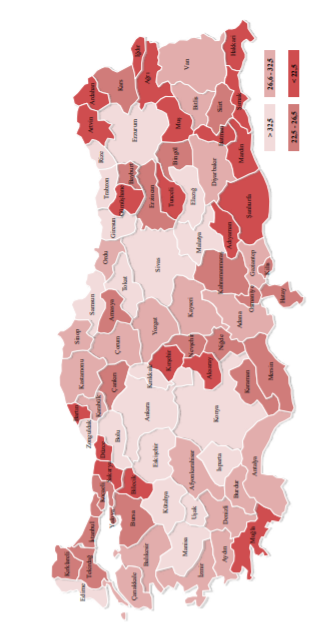 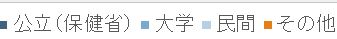 民間医療機関の所在地（2019）
10,000人あたりベッド数
（出所）Deloitte　「Healthcare Industry in Turkey, 2014」、 Health Statistics Yearbook 2019 、経済産業省　「アイテック株式会社　平成23年度　トルコ共和国における病院整備運営環境調査」
トルコ／医療関連／医療・公衆衛生
医療機関 - 医療機関区分と施設数・病床数の推移（2/2）
医療機関数は、公的・民間ともに微増傾向にある。
病床数も微増傾向にあり、1,000人あたり病床数は2019年時点で2.8床である。
（施設）
（床）
（床）
医療機関別施設数の推移
病床数
1,533
1,534
1,538
1,528
1,518
1,510
36
37
14
15
16
17
18
2019
14
15
16
17
18
2019
その他
大学病院
病床数
民間医療機関
公的医療機関
1000人あたり病床数
※ 上の数字は合計
（出所) MoH, Health Statistics Yearbook 2013, 2018, 2019
トルコ／医療関連／医療・公衆衛生
医療機関 - 公的医療機関
トルコにおける主要な国立病院を以下に示す。
主要な公的医療機関の概要
（出所）各病院HP、経済産業省　「アイテック株式会社　平成23年度　トルコ共和国における病院整備運営環境調査」
トルコ／医療関連／医療・公衆衛生
医療機関 - 民間医療機関
トルコの民間医療機関としては、地場企業であるAcıbadem Healthcare Groupが最も大きい。
主要な民間医療機関の概要
1. 医療施設を評価する米国の非営利機関Joint Commission International (JCI)による、医療の質と患者安全に関する国際認証
（出所） 各病院 HP、Deloitte　「Healthcare Industry in Turkey, 2014」
トルコ／医療関連／医療・公衆衛生
医療従事者
2018年時点で、人口1万人あたり医師数は18人、看護師数は30人となっている。
中東欧注）は世界的に見ると医療人材が潤沢な地域であり、「人口1万人あたり医師37人、看護師59人」であるため、この地域において、トルコの医療従事者数は圧倒的に少ない。なお日本においては、「人口1万人あたり医師26人、看護師123人」という水準である。
医療従事者数
1万人あたり医療従事者数
（人）
（人）
247,243
看護師
看護師
医師（歯科医を除く）
医師（歯科医を除く）
薬剤師
薬剤師
歯科医
歯科医
26,506
21,432
2010
11
12
13
14
15
16
17
18
2010
11
12
13
14
15
16
17
18
（出所）	世界保健機関（WHO）「Global Health Observatory (GHO) data」(2021年11月時点)
注）　	中東欧には、ベラルーシ、ブルガリア、クロアチア、チェコ、エストニア、ギリシャ、ハンガリー、ラトビア、リトアニア、ポーランド、ルーマニア、ロシア、セルビア、スロバキア、スロベニア、トルコ、ウクライナを含む。
     　　　数値は、2017年のもの。
トルコ／医療関連／制度
公的保険制度
2008年トルコ社会保障機関SGKが設立され、これまで分立していた保険基金がSGKのもとに統一された。
トルコの公的医療保険制度の概要
（出所） JICA　「トルコ共和国アイドゥン県における国立総合病院整備事業準備調査（PPPインフラ事業）報告書（外部公開版） 　2015年」
トルコ／医療関連／制度
保健に関する制度・行政体制
トルコの保健政策は、保健省（Ministry of Health）によって管轄されている。
大臣
大臣付き秘書
保健省の組織体制
副大臣
閣僚補佐官
下院長官・副次官補
報道官
保健政策委員会
外局
内局
公立病院機構
公衆衛生院
医療サービス局
戦略開発室
緊急医療サービス局
保健投資局
医薬品・医療機器機構
国境・沿岸部保健機構
健康推進局
法務
ヘルスリサーチ局
EU・海外外交局
保健情報システム局
行政サービス局
監査部門
（出所） Ministry of Health of Turley　「Strategic Plan 2013-2017」
トルコ／医療関連／制度
医薬品規制（1/2）
医薬品の販売承認業務は、トルコ保健省の医薬品・医療機器機構が担当している。
トルコの薬事規制は、EUの規制との調和が図られたものとなっている。
評価基準
必要期間
業務
実施機関
医薬品の承認から薬価設定、償還までの流れ
210日
販売承認の決定
有効性の証拠、安全性、治療の改善、適切な技術と医薬品仕様
保健省
（Ministry of Health）
1
すべての医薬品の出荷価格の決定
外国価格を参照
薬価委員会
（Pricing Commission）
90日
2
ポジティブリストへの収載・除外の決定、同等医薬品グループの決定、償還ルールの設定
明確で正式な基準はないが、予算への影響がチェックされる。
（近年は薬剤経済評価も重視される）
償還委員会
（Reimbursement Commission）
3
保険償還薬として販売
非収載の場合は、非償還となる（OTCとして販売）
※承認の有効期間は5年である（医薬品の承認規定に関する規制第21条 ）
（出所）みずほ情報総研　「海外における医薬品・医療機器審査制度、審査実態等調査及び分析業務【報告書】」
トルコ／医療関連／制度
医薬品規制（2/2）
トルコの医薬品に関する規制は、以下の法令に規定されている。
製品登録申請時の提出書類
トルコの医薬品に関する法令
手続きが簡素化される条件
薬品・調合薬剤法（1928年）
医薬品の承認規定に関する規制
製造者の住所を含む詳細
背景の詳細
製造施設のグラフィックデザイン
製品リスト
他社との業務
争議に関する情報（もしあれば）
検査報告書
保健証券
最終製品の情報
活性物質の情報
医薬総局の価格承認
新たな診断のための医薬品、革新的医薬品、公的医療支出の削減や公衆の医薬品への迅速なアクセスという観点から必要とされる医薬品については、審査機関が180日に短縮される。

病院や薬局とやり取りを行うために、外国企業が公認の販売業者をトルコ国内で指名する場合、審査手続きを迅速化できる可能性がある。

審査手続きには、証明書の学校等に時間を要するものもあり、例えば米国から医薬品を輸入する場合、GMP証明を取得するために2~4年を要する場合がある。
Regulation  on  the  Registration  of  Medicinal  Products  forHuman Use（Official Gazette No.25705, 19.01.2005）
Act on Medical products for Human Use（Act No. 1262, OfficialGazette No. 809, 26.05.1928）
（出所）みずほ情報総研　「海外における医薬品・医療機器審査制度、審査実態等調査及び分析業務【報告書】」
トルコ／医療関連／制度
臨床試験に関する規制
臨床試験についても、EUの定める規制へのハーモナイゼーションを完了し、内容はEC Directives (EC 2001/20 and EC 2005/28)と同様のものとなっている。
保健省により設立されたEC（Ethics Committee）によって臨床試験の承認が行われる。
臨床試験の申請と承認／非承認の流れ
申請者
MOH EC
MOH
申請
（紙媒体・電子両方）
輸入資格の
承認／非承認
15日
承認／非承認
評価
90日
4
3
2
現地調査
現地評価
1
地方EC
申請
評価
承認／非承認
60日
2
3
（出所）Pahrm-Olam 「Conducting Clinical Trials in Turkey」
トルコ／医療関連／制度
ライセンス・教育水準
トルコでは、約70の大学で医学部が設置されている。
医療レベルの改善に向けて、1990年代には、学生数を減らし、質の高い医学教育を提供しようという試みや、トルコ医師会（Turkish Medical Association）が医師の技術的水準向上を目的に継続研修の認定制度を開発するなどの取組が行われてきた。
トルコにおける医師免許取得に向けた教育課程
6年制大学
3年：基礎医学習得期間
2年：病院の各部門を回る臨床医学習得期間
1年：研修医
一般医資格
国の統一試験
専門医資格
（出所） JICA　「トルコ共和国アイドゥン県における国立総合病院整備事業準備調査（PPPインフラ事業）報告書」
トルコ／医療関連／制度
医師の社会的地位
トルコでは、先進国と比較して医療従事者の数が不足している。
2004年に能力給制度が導入されて以降、開業医の数も増えてきているが、一般開業医の給与は依然としてOECD諸国と比較すると低い。
一方で、専門医の給与は比較的高水準にある。
医療従事者数の国際比較（2013）
人口千人あたり
医師数
人口千人あたり
看護師数
国・地域
先進国の平均と比較し、
医療従事者数は不足している。
1.8人
トルコ
1.8人
10人
先進国平均※
3~4人
※先進国平均は、以下の国の平均値：日本、アメリカ、イギリス、ドイツ、フランス、イタリア、スペイン
（出所）経済産業省　「アイテック株式会社　平成23年度　トルコ共和国における病院整備運営環境調査」
トルコ／医療関連／制度
外国人医師のライセンス
2011年11月から外国人でも外国人医師免許(STS)を取得することでトルコで医師になれるようになった。
歯科医、薬剤師、助産師、看護師については、依然外国人へオープンとなっていない。
トルコでは、外国人医師が増えることに懸念を示す市民が多いため、外国人の中ではトルコの医科大学を卒業している人材を優先的に雇用するなどの施策を実施している。
外国人医師免許を取得するのに必要な事項
トルコでの在住資格の取得
トルコ語試験の合格※
トルコでの労働資格の取得
Turkish Teaching Application and Research Centers (TÖMER)によって運営されているトルコ語試験で最低でもB以上の点数を獲得する必要がある。
母国での医師免許
前病院での契約内容の提出
教育証明書の提出
外国人医師とその外国人医師を雇用する医療機関は、母国での契約内容を政府に提出する必要がある。
特に以前の月給が記載されていることで、トルコにおける給料をこれを基に検討する。
トルコで大学卒業レベルに相当する教育水準を証明する書類を提出する必要がある。
※より柔軟に外国から医療渡航客を誘致するため、外国人医師の必須条件から
　　トルコ語を外す計画がある。しかし、具体的な方針は未定。
（出所）	Daily News　「Foreign doctors have to pass language test for job in Turkey」、JETRO　「AREA REPORTS　トルコ　2014年4月号」European Medical Mobility 「Turkey」、Turkey iHealth「HOW DO FOREIGNER DENTISTS WORK IN TURKEY?」
トルコ／医療関連／制度
医療情報・個人情報保護、データサーバーの置き場に関する法規制、ガイドライン
医療情報・個人情報保護について
2016 年 4 月 7 日に、初めての包括的な個人データ保護法（Law on the Protection of Personal Data No. 6698）が施行され、また独立した規制機関としてトルコデータ保護機関（Turkish Data Protection Authority）が設立された
同機関は、憲法で定められたプライバシーと個人の自由に係る原則に基づき、個人情報の適切な保護の促進等を管轄する











データサーバーの置き場について
2021年12月時点ではデータサーバーの置き場に関する明確な法規制・ガイドラインは確認されなかった。もっとも、上述の通り国外へのデータ移転には規制が設けられている（9条）
（出所）トルコデータ保護機関「個人データ保護法」
トルコ／医療関連／制度
医療現場で使用される言語に関する情報
医療現場では、書面および口頭のコミュニケーションにおいて一般的にトルコ語・英語が使用され、トルコ語の使用が主。
（出所）Property Turkey 「Healthcare and medical in Turkey」（2020）
35
トルコ／医療関連／医療サービス
市場規模
医療サービスの市場規模は、2001年から2008年まで急激に増加し、2015年以降は350億US$前後で落ち着いている。
（億US$）
医療サービスの市場規模※
2000
01
02
03
04
05
06
07
08
09
10
11
12
13
14
15
16
17
18
※ここでは、総保健医療支出額を医療サービスの市場規模と定義した
（出所） 世界保健機関（WHO）「Global Health Expenditure Database」 (2021年11月時点)
トルコ／医療関連／医療サービス
参考） 総保健医療支出額（THE）とは
1
総保健医療支出額（Total Health Expenditure: THE）は、「　　医療費（医療費支出総額）」に、下記の　　～　　のような費用を加算することで算出される。
2
5
総保健医療支出額（Total Health Expenditure : THE）
留意点
医療費
（医療費支出総額）
1
予防・健康増進等
にかかる費用
2
福祉・介護
にかかる費用
3
高度先端医療・研究開発にかかる費用
4
生活サービス・アメニティ等にかかる費用
5
診療・治療等（自己負担額＋医療保険給付分）
看護
在宅医療
入院基本料
健康診断・人間ドック
大衆薬
予防・健康管理サービス（眼鏡・補聴器、衛生材料等）
医療周辺サービス（救急業務費等）
介護保険における保健医療部分（訪問介護、短期入所療養介護、介護老人保健施設、介護療養型医療施設等）
保健医療機関の資本形成
民間保険からの給付（手術給付費、障害給付費等の現金給付）
医療保険の「間接部分」（保険者等の事務経費、民間生命保険の管理業務費等）
ただし、各国ごとに医療制度などが異なることから、推計方法も異なる点に留意が必要である。
例えば、「      福祉・介護にかかる費用」が「      医療費」に含まれる国があったり、      ～ ⑤  を正確に把握していない国があったりする。
したがって、「総保健医療支出額」と「      医療費（医療費支出総額）」が一致する場合もある。
3
1
2
5
1
（出所） JRIレビュー　「「総保健医療支出」におけるLong-term care推計の現状と課題　（2015）」
トルコ／医療関連／医療機器
市場規模
トルコの医療機器市場は、2019年、18.8億US$の市場となっている。
2020年以降は市場が横ばいになると予測されている。
医療機器の市場規模
（億US$）
2020年以降は予測値
2012
13
14
15
16
17
18
19
20
21
22
23
（出所） Fitch Solutions「Worldwide Medical Devices Market Forecasts2020」
トルコ／医療関連／医療機器
輸出入額
医療機器市場の100%※近くが輸入によるものである。
輸入先としてはアメリカが20％以上を占め、続いて、ドイツ、中国となっている。
医療機器の輸出入額
（億US$）
％
輸入相手国（2016年）
19.5
アメリカ
85.1
85.2
85.0
85.0
85.0
85.0
その他
ドイツ
スイス
日本
中国
アイルランド
マレーシア
2012
13
14
15
16
17
18
19
輸出
輸入
市場に占める輸入の割合
（出所）BMI Research 「Worldwide Medical Devices Market Factbook2019」
※輸入依存度が100%を超過しているのは、トルコを中継して輸出されている分が含まれているためと考えられる。
トルコ／医療関連／医療機器
今後、高い需要が見込まれる医療機器
2018年以降はいずれの医療機器も市場規模は横ばいになる見込み。
（百万US$）
（百万US$）
医療機器別市場規模
（参考）医療機器別市場規模 - その他の内訳
消耗品
その他
診断機器
492.4
515.2
整形外科製品・人工装具
歯科製品
患者補助具
383.1
その他
675.8
施設備品
眼科製品
575.0
滅菌器
506.4
車いす
500.6
494.7
487.9
紫外線・赤外線機器
457.8
448.4
333.3
385.1
214.8
240.7
72.0
171.2
173.4
168.9
167.9
55.4
43.3
181.6
47.9
21.4
21.7
19.3
21.8
21.4
20.7
22.6
21.0
24.8
28.2
26.2
14.7
16.3
17.4
17.4
20.9
17.7
18.1
17.3
17.5
14.8
9.2
8.4
4.9
5.2
4.4
4.4
4.2
4.4
4.3
2013
14
15
16
17
18
19
20
21
22
23
2013
14
15
16
17
18
19
20
21
22
23
2020年以降は予測値
2020年以降は予測値
（出所Fitch Solutions「Worldwide Medical Devices Market Forecasts2020]
トルコ／医療関連／医療機器
業界構造 - 主要メーカー（日本企業以外）
GEやSiemensといったグローバル企業の多くがトルコ市場に参入しており、医療機器市場シェアの約85%を占めている。
医療機器市場の主要メーカーの概要（日系メーカー以外）
（出所）	各社HP、Deloitte　「Healthcare Industry in Turkey, 2014」
トルコ／医療関連／医療機器
業界構造 - 日本企業の進出状況（現地法人）
「海外進出企業総覧」2018年版によると、日本企業が設立した現地法人は6社存在する。
（出所） 東洋経済「海外進出企業総覧」2018年版（2018年4月）
トルコ／医療関連／医療機器
業界構造 - 日本企業の動向と評価
画像診断機器では、東芝が海外メーカー以上にシェアを取っている機器もある。
また、内視鏡や眼科検査機器では、日本企業が市場の80%を占めている。
日本企業のシェアが高い医療機器
人工透析機器
画像診断機器
内視鏡
人工透析装置
軟性内視鏡
CT
眼科検査機器
眼科検査機器（眼底カメラ、スリットランプ、レンズメーター等）
超音波画像診断機器
その他トルコに進出している医療機器メーカー
体外診断用医療機器：Sysmex、サクラファインテック
生体情報監視装置：フクダ電子、日本光電
洗浄減菌機器：サクラ精機
手術関連機器：パラマウントベッド
手術顕微鏡：トプコン、オリンパス
※日本企業で
　全体の80%を
　占める
（出所）	JICA　「トルコ共和国アイドゥン県における国立総合病院整備事業準備調査（PPPインフラ事業）報告書」
トルコ／医療関連／医療機器
業界構造 - 流通
公立病院では、公的競争入札もしくはリース、民間病院では一般調達が実施されている。
公的病院と民間病院における調達
公立病院
民間病院
公的競争入札
リース
※Public Procurement Authorityによって管轄される。
一般調達
（出所）Deloitte　「Healthcare Industry in Turkey, 2014」、みずほ情報総研　「海外における医薬品・医療機器審査制度、審査実態等調査及び分析業務【報告書】」
トルコ／医療関連／医薬品
市場規模
トルコの医薬品市場は、2018年時点で80億US$の規模である。
医薬品の市場規模
(億US$)
2013
14
15
16
17
18
19
20
21
22
23
24
2019年以降は予測値
（出所） Fitch Solutions「Worldwide Pharmaceutical Market Forecasts 2019」
トルコ／医療関連／医薬品
輸出入額
医薬品は、大幅な輸入超過となっている。
市場縮小にともない、輸入額も微減傾向にあるが、輸入割合は微増傾向にある。
医薬品の輸出入額
（億US$）
％
輸入相手国（2015年）
41.3
40.4
38.4
35.8
2012
13
14
15
16
17
18
19
輸出
輸入
市場に占める輸入の割合
（出所） Fitch Solutions「Worldwide Pharmaceutical Market Factbook 2019」
トルコ／医療関連／医薬品
今後、高い需要が見込まれる医薬品
トルコでは、特許薬が占める割合が大きい。
（億US$）
医薬品の市場規模※
ジェネリック医薬品（+1.9%）
一般用(OTC)医薬品（+0.3%）
特許薬（+0.7%）
2020年以降は予測値
2013
14
15
16
17
18
19
20
21
22
23
24
※ 凡例の（）内は、年平均成長率を示した
（出所）Fitch Solutions「Worldwide Pharmaceutical Market Forecasts 2019」
トルコ／医療関連／医薬品
業界構造 - 主要地場メーカー
医薬品製造に関しては、海外メーカーが大部分を占めているものの、医薬品卸に関しては、90%以上のシェアを地場の大手2企業が占めている。
地場医薬品卸メーカー
（出所）	 Deloitte　「Healthcare Industry in Turkey, 2014」
トルコ／医療関連／医薬品
業界構造 - 主要海外メーカー（日本企業以外）
医薬品については、海外メーカーが市場を独占している。
海外メーカーもトルコ製薬工業協会（İEİS：Pharmaceutical Manufacturers Association of Turkey）に加入している。
医薬品市場の主要海外メーカー概要
（出所）	 Deloitte　「Healthcare Industry in Turkey, 2014」
トルコ／医療関連／医薬品
業界構造 - 日本企業の進出状況（現地法人）
「海外進出企業総覧」2018年版によると、日本企業が設立した現地法人は3社存在する。
（出所） 東洋経済「海外進出企業総覧」2018年版（2018年4月）
トルコ／医療関連／医薬品
業界構造 - 流通
2005年から民間薬局からの外来処方薬剤の給付が可能となり、それ以降、急速に医薬分業が拡大した。
薬局の業務、開設、所有ルールは薬剤師・薬局法（Act on Pharmacists and Pharmacies（ActNo 6197））で規制されている。
薬局が医療卸に対しメーカーの無料販促製品（サンプル）を要求し、償還請求を行うことが一般的となっており、無料サンプルの有無が薬局における代替調剤薬の決定要素となっている実態がある。
公的病院と民間病院における調達
公立病院
民間病院
公的競争入札
一般調達
民間市場では、医師に対する説明が重要である。
外国企業は現地拠点を持たないことが多く、医師との関係を構築するために専門知識を持ったスタッフが必要になる。販売後の調査もそのスタッフがサポートを行う。
政府は入札を告知して卸売業者に参加を求め、最低価格を付けた者が選ばれる。
（出所）	みずほ情報総研　「海外における医薬品・医療機器審査制度、審査実態等調査及び分析業務【報告書】」
トルコ／医療関連／介護
市場規模
介護サービスで最も市場が大きいのは、在宅ケア。2017年時点で44.6億US$である。
（百万US$）
サービス別の市場規模
在宅ケア
施設ケア
デイケア
2018年以降は予測値
2016
17
18
21
25
（出所） Data Bridge Market Research 「Global Elderly Care Market - Industry Trends and Forecast to 2025」
トルコ／医療関連／介護
業界構造 - 日本企業の進出状況
トルコに進出している介護事業者、福祉用具事業者は、確認できなかった。
トルコ／医療関連／歯科
消費者用品の市場規模
2018年時点において、歯磨き粉の市場規模は、約1.7億US$、歯ブラシの市場規模は、約1億US$であった。
（百万US$）
歯科関連用品の市場規模の推移
歯磨き粉
2019年以降は予測値
歯ブラシ
2010
11
12
13
14
15
16
17
18
19
20
21
22
23
（出所） ユーロモニター
トルコ／医療関連／歯科
歯科機器の市場規模
2018年時点において、歯科機器の販売額は、約1.7億US$であった。
歯科機器の販売額
(百万US$)
2013
14
15
16
17
18
19
20
21
22
23
2019年以降は予測値
（出所）	「Worldwide Medical Devices Market Forecasts 2020」
トルコ／医療関連／その他
オンライン診療の主要プラットフォーマー
Teledoc1、 MIOT Telemedicine2などが遠隔医療サービスを提供している。
1.	トルコにおけるユーザー数等の実績は不明。
2.	250人の医者がプラットフォームに参加、MIOT国際病院グループの展開する事業
（出所） 各社ホームページ
56
トルコ／医療関連／その他
学会および業界団体
トルコにおける医師に関する組織としては、トルコ医師会（Turkish Medical Association：TMA）がある。
基本的に医師は、トルコ医師会、もしくは、トルコ医師会の傘下である地方医師会に加入する義務がある。
トルコにおける医師に関する組織と学会
医師評議会Council of  the TMA
トルコ医師会Turkish Medical Association：TMA
管理委員会
地方特別委員会によって選出された11名によって構成される。
1953年にイスタンブールに設立された。
1983年にアンカラへと移動された。
名誉委員会
監査
地方特別委員会
65の地方医師会
総合管理員会General Administrative Committee: GYK
各地方医師会のメンバーより選ばれた5~7人で構成される。
65の州全てに地方医師会が設置されている。
1つの地方医師会には、100人以上の医師が所属している。
各地方医師会のメンバーより2名代表を輩出して構成される。
医師評議会の運営の監視役として機能している。
1年に4回の定期集会がある。
地方名誉委員会
監査委員会
（出所）	Turkish Medical Association HP
トルコ／医療関連／その他
医薬品・医療機器関連イベント
医薬品・医療機器関連の代表的なイベントを以下に示す。
トルコにおける医薬品・医療機器関連イベント
（出所）	各社HP,JETRO　HP
トルコ／医療関連／その他
外国人患者受入／医療渡航
トルコ保健省は、2010年に医療観光部門を設立し、同産業の育成に努めている。建国100年に当たる2023年には、医療観光客数を200万人・支出額を200億ドルまでに増やす目標を掲げている。
また、通常の医療観光に加え、温泉医療観光、高齢者医療観光、障害者医療観光にも注力していく方針である。
トルコの医療渡航の強み
トルコへ医療渡航が多い国
医療水準の高さ
医療費用の安さ
JCI認証を取得している病院は50以上になり、一国としては世界最大規模である。
保健省は、医療水準向上のためにJCIと協力し、医療制度（病院デザイン、投薬、感染予防、患者搬送、介護など）の近代化を図ってきた。
脊椎固定、骨髄移植などでの医療費は、価格競争力が高いインドと同等もしくはインドよりも安い。
トルコ航空は遠方からの医療観光客誘致のため、米国からの旅客については最大25％、その他の国からの旅客には10～20％割り引いた運賃を提供している。
健康村の建設
医療観光振興策として、政府は医療フリーゾーンの開設を予定している。 
医療機関の他、検査施設、大学・研究、温泉療養施設などを含む大規模なもので、健康村を形成する計画である。
訪問客の85％を外国人医療観光客（患者）と見込み、建設には減免税措置を与え、外国投資取り込みを図る。
（出所）TurkishAirlines  supportsmedical tourism 「InternationalMedical TravelJournal 2010年9月17日」
政策動向
トルコ／政策動向
医療関連政策の将来動向（1/3）
保健省は、2019年12月に「Strategic Plan 2019-2023」を発行し、今後の方針を明示した。
「Strategic Plan 2019-2023」では、最終的な目標とそれを実現するための6つの方針を掲げている。
6つの方針に紐づいて、41の大目標と223の指標が示されている。
Strategic Plan 2019-2023における目標の概要
2030年までに実現を目指す具体的な指標例
①公衆衛生の確保と向上
②質の高い医療・保険サービスへのアクセスの担保
目標
保健省基準を満たす飲食店の数の増加
トルコ全土に渡って専門家庭医の普及
6つの戦略
健康的な生活の推進と普及
1
検査、画像診断目的のみ通院機会の低減
患者、医療従事者双方の満足度向上
プライマリーヘルスの強化
2
医療渡航のハブ化
医療サービスへのアクセスと効率性、質の担保
患者と医療従事者の満足度と持続可能性を高めること
3
5
幹細胞療法、遺伝子治療、遠隔健康診断へのR&D強化
統合医療サービスモデルの導入
医療分野における国内/国外の技術や健康水準の向上
遠隔医療、在宅ケアサービスの活用増加
4
6
（出所）Ministry of Health 「Strategic Plan 2019-2023 」、 Deloitte　「Healthcare Industry in Turkey, 2014」
トルコ／政策動向
医療関連政策の将来動向（2/3）
医療観光振興策として、政府はMedical Free Zonesと呼ばれる医療特区の設立を目指している。 
訪問客の85％を外国人医療観光客（患者）と見込み、建設には減免税措置を与え、外国投資取り込みを図る。
Medical Free Zonesの設立スケジュール
Medical Free Zones設立までの手順
2017
2023
2013
Medical Free Zones
整備状況
2023年までに10つのMedical Free Zonesを建設予定
適応される法規制の整備
オペレーションされているMedical Free Zonesはなし
2017年までに7つのMedical Free Zonesを建設予定
投資家による位置・案件内容の提案
経済省による保健省への提案と案件内容の評価
内閣府へ案件の提案
内閣府によって投資家と投資場所の決定・発表
指定位置でのインフラ整備の開始と詳細計画の検討
更なる投資家の誘致と案件のプロモーション
Medical Free Zones（医療施設、教育施設、R&Dセンター、技術開発施設、交流センター）の設立
1
2
3
4
5
6
7
（出所） 保健省HP、有識者インタビュー
トルコ／政策動向
医療関連政策の将来動向（3/3）
政府は、医療関連分野でのR&D活動を活発にする方針である。
保健省の定め得る医療機器政策であるGITES（Input Supply Strategy）にもR&D活動への支援内容が記載されており、また、科学技術省（Ministry of Science and Technology）の政策方針にも医療関連分野でのR&D活動の活発化が掲げられている。
医療関連分野でのR&D支出の目標
商業R&D支出における
医療関連R&D支出の占める割合
大学関連R&D支出における
医療関連R&D支出の占める割合
R&D支出における
医療関連R&D支出の占める割合
（%）
（%）
（%）
（出所）	 Deloitte　「Healthcare Industry in Turkey, 2014」
日本との関わり
トルコ／日本との関わり
外交関係（1/2）
安倍総理大臣とレジェップ・タイップ・エルドアン大統領は、エルドアン大統領が首相であった時期も合わせると、計9回の首脳会談を行っている（電話首脳会談を除く）。
主な往訪者（大臣等）
トルコからの往訪者
日本からの往訪者
（出所） 外務省HP
トルコ／日本との関わり
外交関係（2/2）
安倍総理大臣とレジェップ・タイップ・エルドアン大統領は、エルドアン大統領が首相であった時期も合わせると、計9回の首脳会談を行っている（電話首脳会談を除く）。
エルドアン大統領と安倍総理との間での首脳会談
首相時代
大統領時代
（出所） 外務省HP
トルコ／日本との関わり
経済産業省の主な医療国際化関連事業
これまでに1テーマの医療国際化事業を実施している。
医療国際化事業
（出所） 経済産業省HP
トルコ／日本との関わり
外務省の主な医療国際化関連事業
外務省による医療関連事業は確認できなかった。
（出所） 外務省HP
トルコ／日本との関わり
厚生労働省とトルコ保健省の協力覚書（MOC）締結状況
2014年1月に、厚生労働省とトルコ保健省がMOCを締結した。
2014年1月、首脳会談に合わせて結ばれた
締結状況
『日本国厚生労働省とトルコ共和国保健省の間との
意図表明文書』の具体的な内容
『日本国厚生労働省とトルコ共和国保健省の間との
意図表明文書』
医療・保健システム、保健情報及び情報システムの強化
老人介護制度及び在宅医療サービスの強化
医療・保健サービス分野に従事する人材への教育
病院の耐震設計技術
医療・保健分野における官民連携モデル（ＰＰＰ）
医薬品及び医療機器の規制に関する経験及び情報の交換
救急医療サービス及び災害時の医療・保健サービスのマネジメント
共同プロジェクト作業の立ち上げ
関連医療機関同士の協力の提供
1
2
3
協力推進
協力推進
4
医 療
保 健
5
6
7
8
9
（出所） 厚生労働省ホームページ
トルコ／日本との関わり
厚生労働省が関係するその他の協力覚書（MOC）締結状況
厚生労働省が関係するその他のMOCは確認できなかった。
（出所） 厚生労働省ホームページ
トルコ／日本との関わり
厚生労働省の主な医療国際化関連事業
厚生労働省による医療関連事業は確認できなかった。
トルコ／日本との関わり
文部科学省の主な医療国際化関連事業
文部科学省による医療関連事業は確認できなかった。
トルコ／日本との関わり
JICAの主な医療国際化関連事業
JICAでは、2014年に下記事業が行われている。
（出所） JICA HP
トルコ／日本との関わり
AMEDの主な関連事業
（注）当該国との共同研究や、当該国を主な対象とした研究開発課題を中心に抽出した。
（出所） AMEDホームページ、長崎大学熱帯医学研究所ホームページ
トルコ／日本との関わり
JETROの主な医療国際化関連事業
各種レポートを公開している。
各種レポートの公開
主要国・地域の健康長寿関連市場の動向調査（2016年）
中東医療機器市場ディストリビューター調査（2017年）
（出所） JETRO HP